Ādažu novada transporta tematiskais plānojums
Finanšu komiteja, 18.09.2024
Izstrādes pamats
Izstrādāts kā daļa no Ādažu novada teritorijas plānojuma 2025. - 2037. gadam
Izstrādāts atbilstoši Vispārīgo apbūves noteikumu 6.nodaļas “Transporta infrastruktūras plānošana” prasībām
Kā nosaka Ministru kabineta 2013.gada 30.aprīļa noteikumu Nr.240 “Vispārīgie teritorijas plānošanas, izmantošanas un apbūves noteikumi” 76. punkts, «Teritorijas plānojumā ietver vispārīgu transporta attīstības plānu, kurā shematiski attēlo vienotu ielu un ceļu tīklu, tai skaitā plānoto ielu un ceļu trases, perspektīvos pievienojumus, transporta mezglus, kā arī ielu kategorijas».
2
Izstrādes uzdevumi
Izstrādāt ielu un ceļu klasifikācijas kritērijus un funkcionalitātes raksturojumu 
Izstrādāt satiksmes organizācijas principus, ielu un ceļu kategorijas
Noteikt projektēšanas radītājus ielu šķērsprofilu plānošanai, ietverot ielu/ceļu profilu paraugus
Izstrādāt principus ielu sarkano līniju noteikšanai un rezervējamo teritoriju attēlošanai 
Vienotais ielu un ceļu tīkls
Priekšlikumi jaunu transporta koridoru, ceļu, ielu vai satiksmes mezglu izbūvei ko nosaka kā (TR) vai (TIN7)
Sabiedriskā transporta un mobilitātes punktu plāns, autonovietnes
Velo transporta un gājēju infrastruktūras uzlabošanas priekšlikumi
Ūdenstransporta attīstība
3
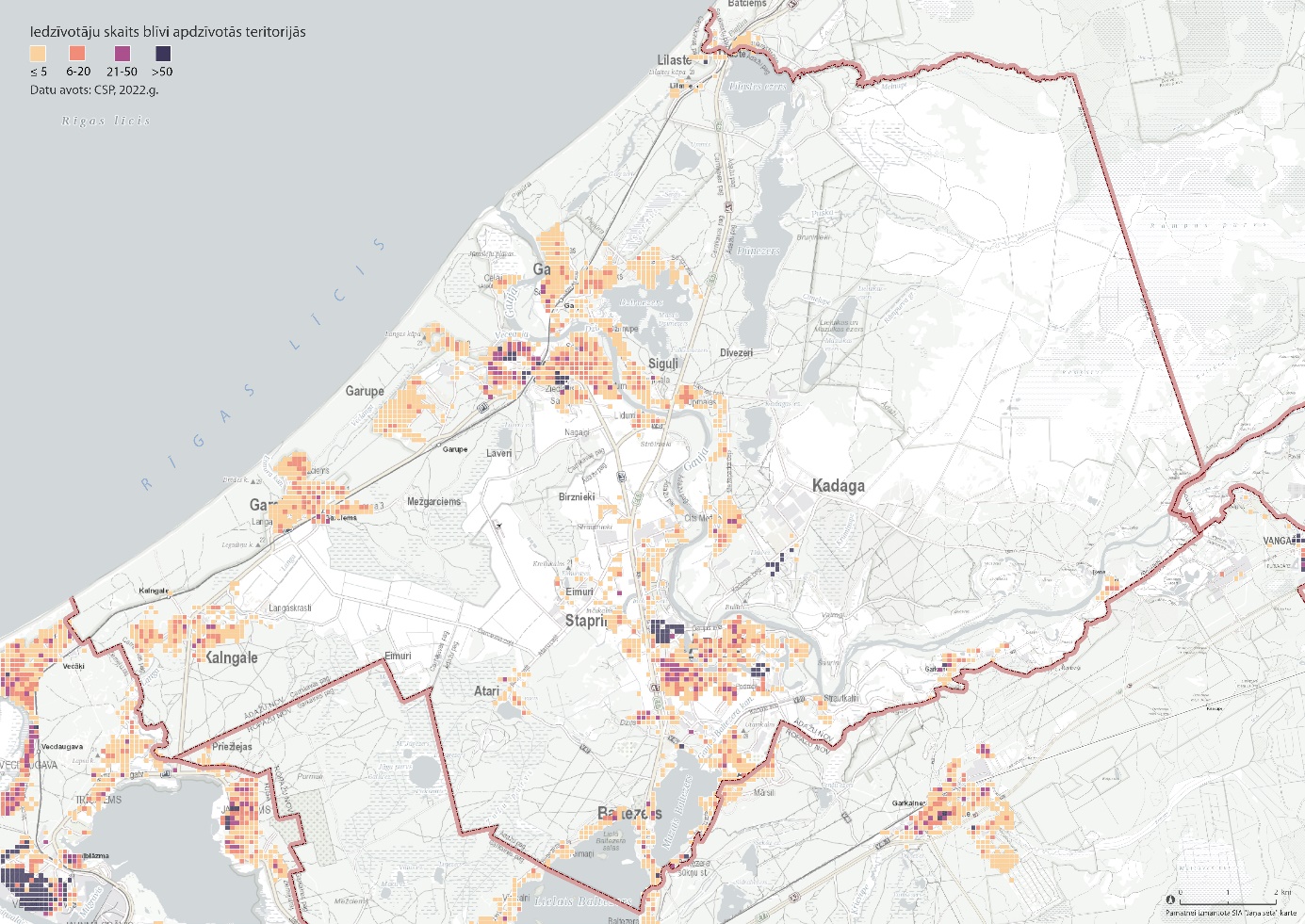 Iedzīvotāju izvietojums un to skaita izmaiņas
20XX
Pitch Deck
4
[Speaker Notes: Eimuru ciemi Ādažu un Carnikavas pagastā ir vienīgie ciemi, kuros kopš 2011. gada ir samazinājies iedzīvotāju skaits. Eimuros Ādažu pagastā samazinājums ir par 11% jeb par 5 iedzīvotājiem, bet Eimuros Carnikavas pagastā samazinājums ir par 28% jeb par 11 iedzīvotājiem. Nemainīgs iedzīvotāju skaits ir saglabājies Laveros. Lilastē un Mežgarciemā iedzīvotāju skaits palielinājās tikai par 1 iedzīvotāju. Visos pārējos novada ciemos un pilsētā iedzīvotāju skaits ir palielinājies.
PAKALPOJUMU izvietojums]
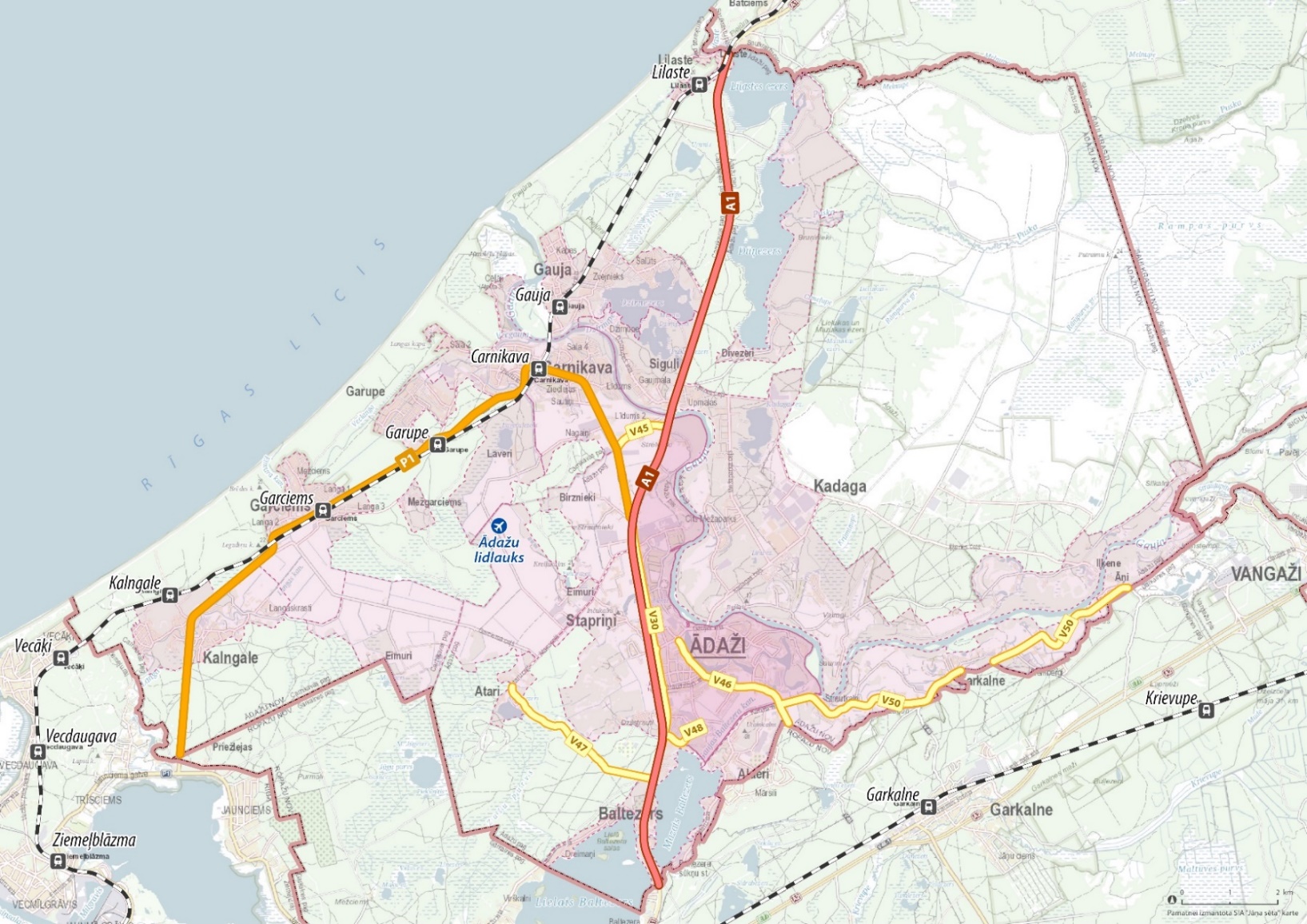 5
Satiksmes drošība
Informācija no Iekšlietu ministrijas ceļu satiksmes negadījumu datubāzes laika posmā no 2019. - 2024. gadam
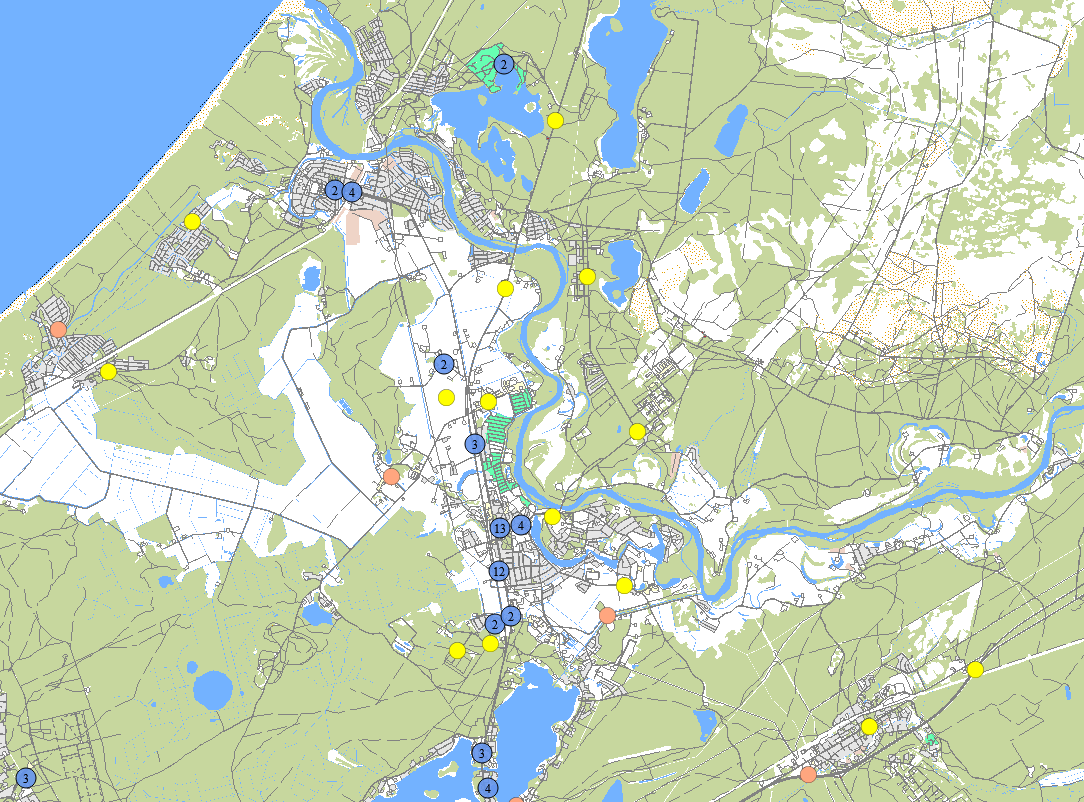 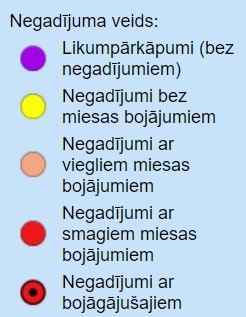 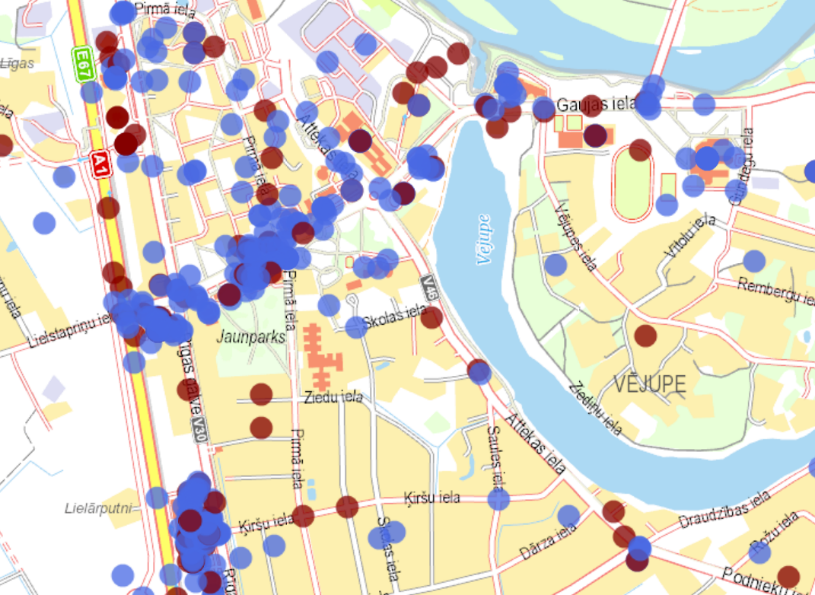 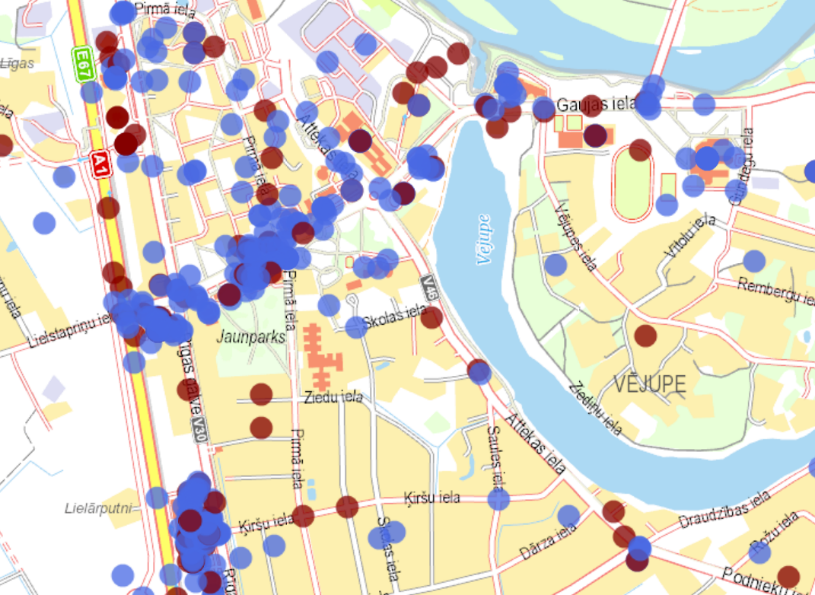 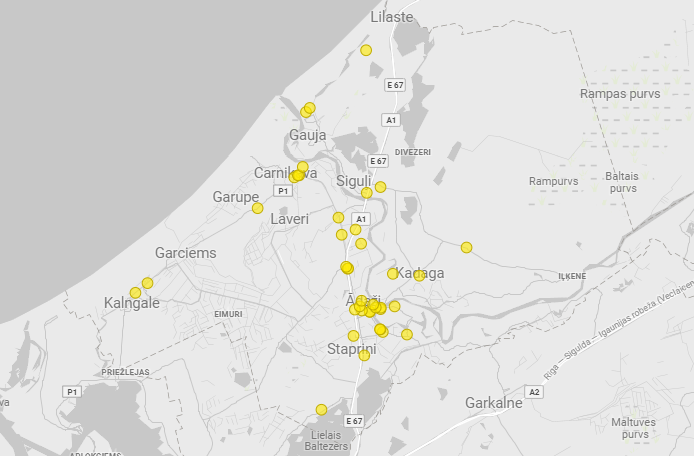 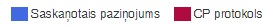 Latvijas transportlīdzekļu apdrošinātāju biroja CSNG karte
Mazaizsargāto satiksmes dalībnieku negadījumu vietas Ādažu novadā (2022.-2023.g.)
6
7
8
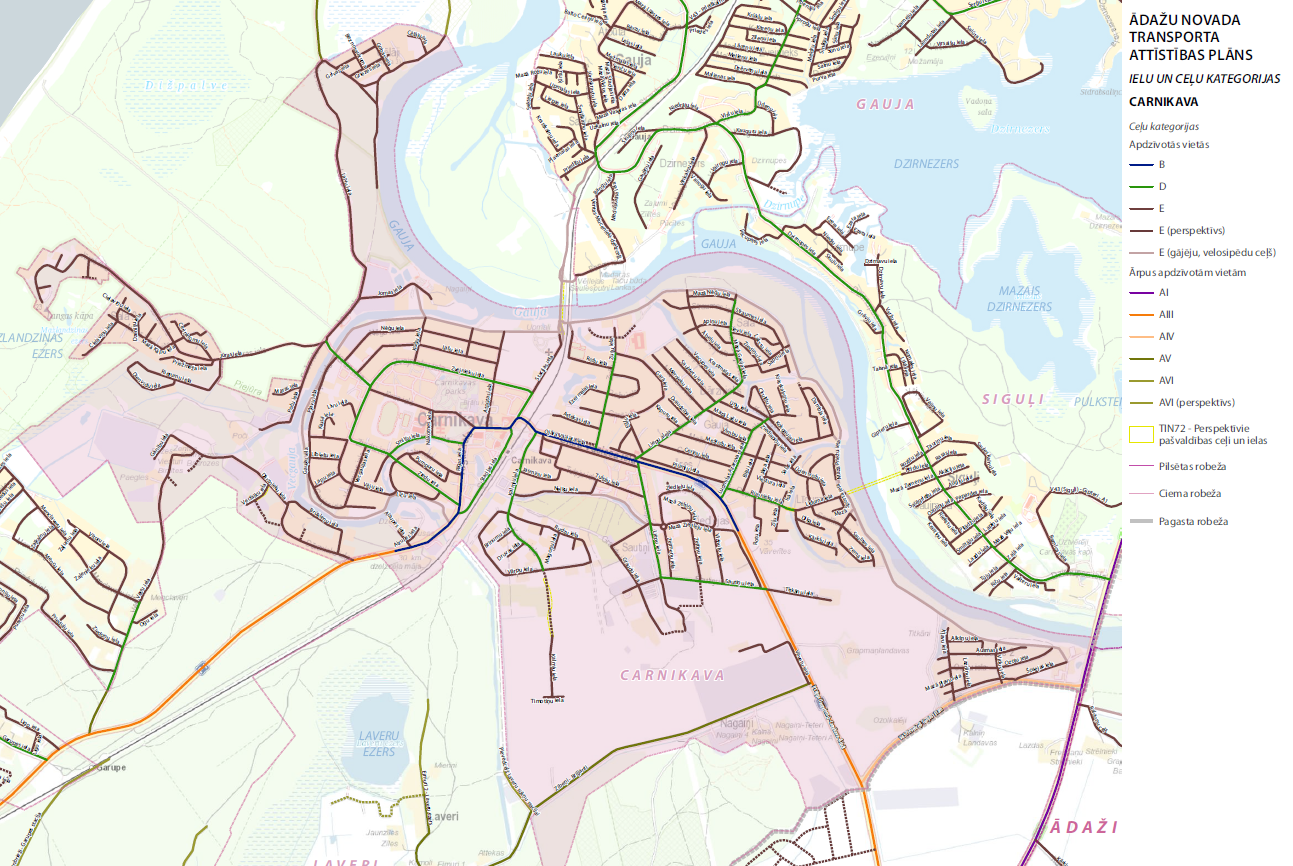 Pitch Deck
9
Šķērsprofili (paraugi)
C kategorija
D kategorija
E kategorija
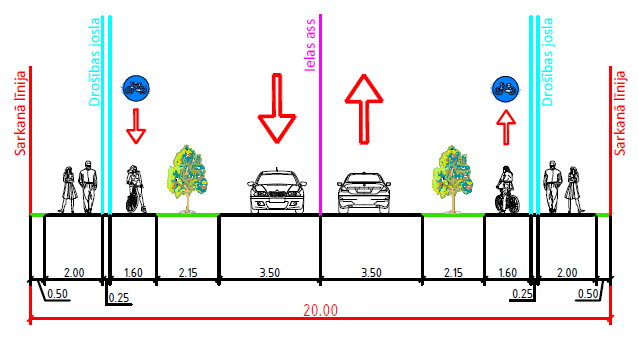 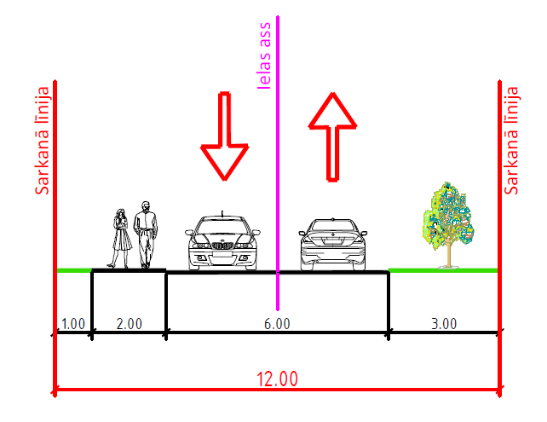 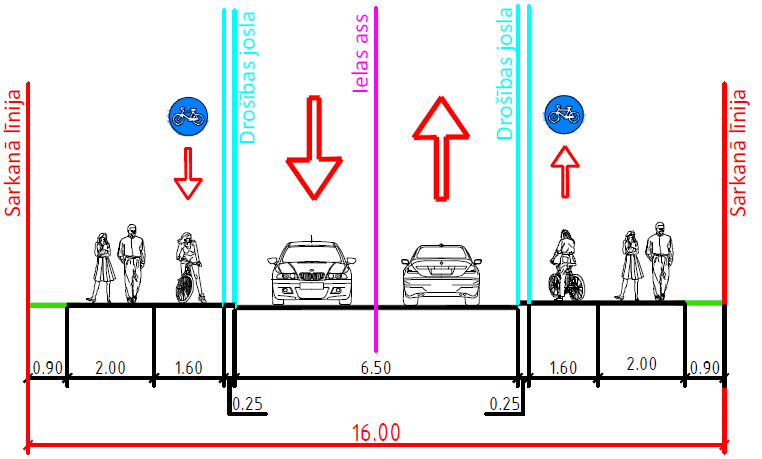 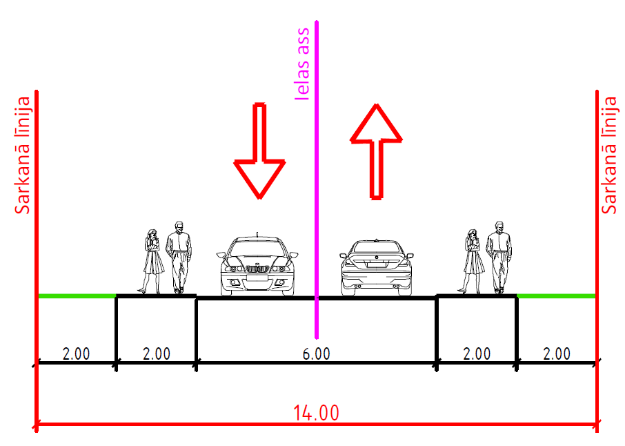 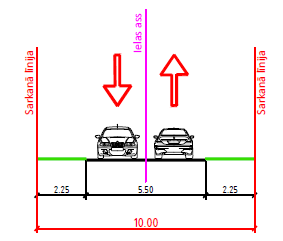 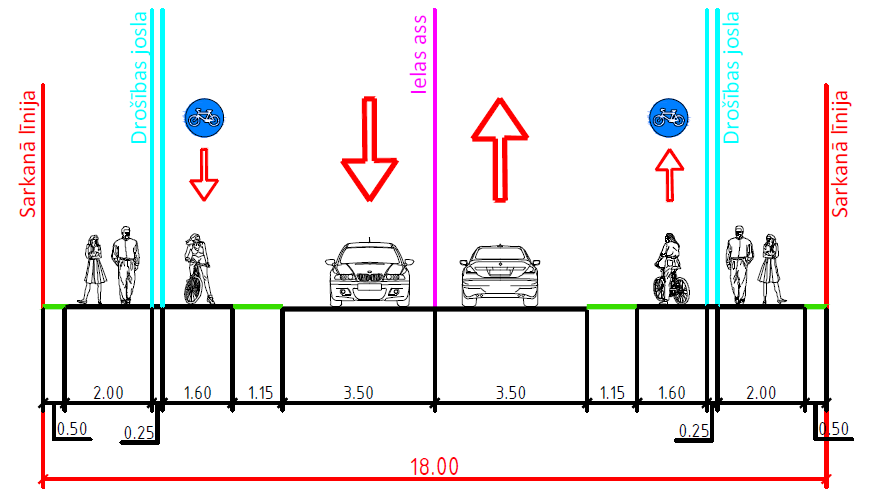 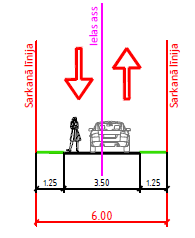 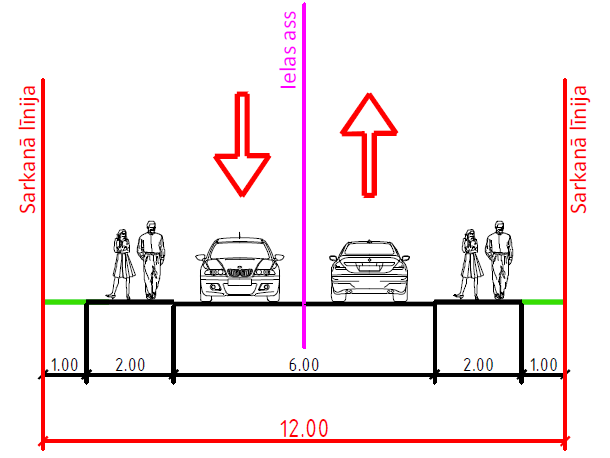 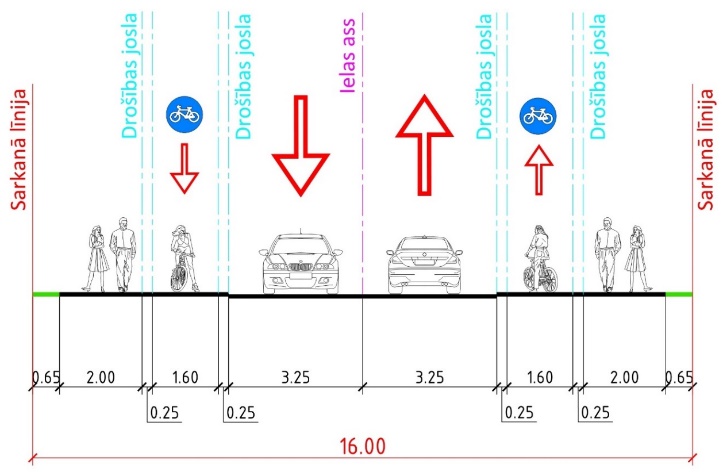 10
Šķērsprofili (paraugi)
B kategorija
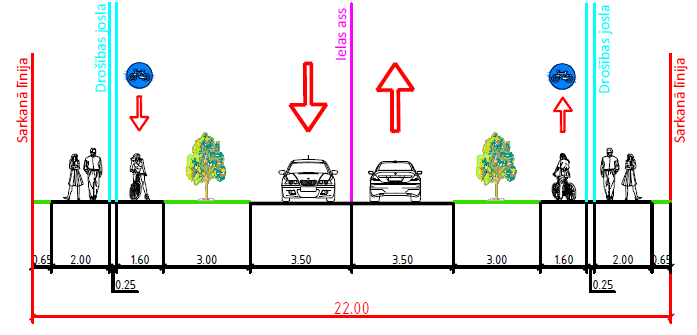 11
Šķērsprofili (paraugi)
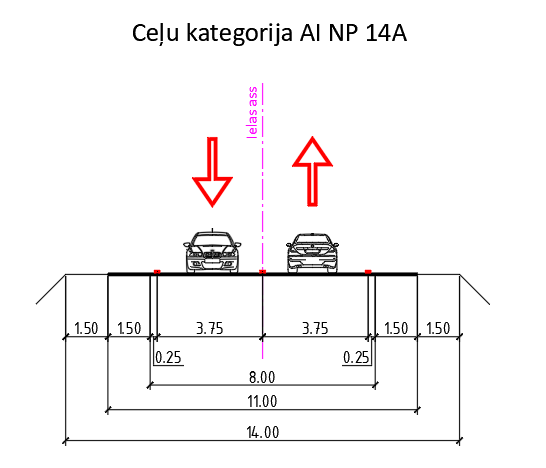 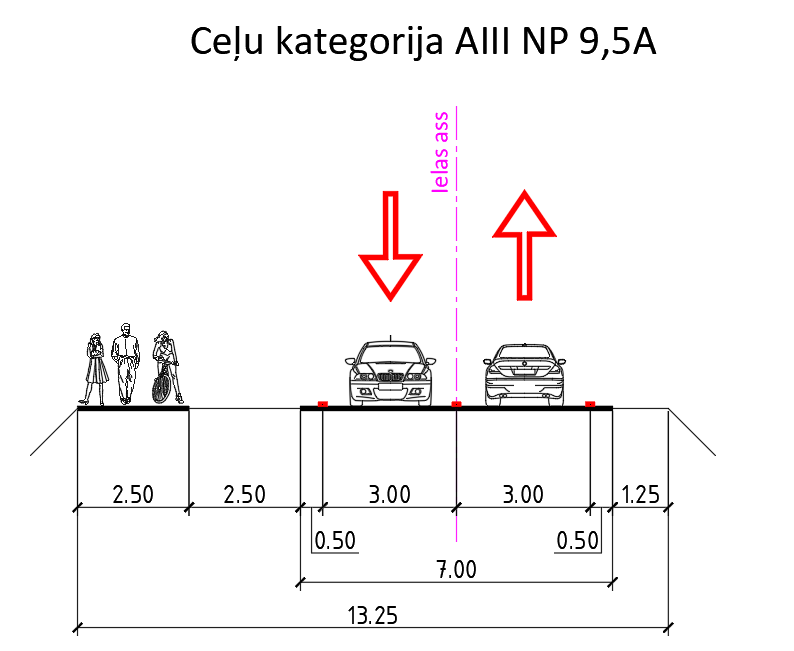 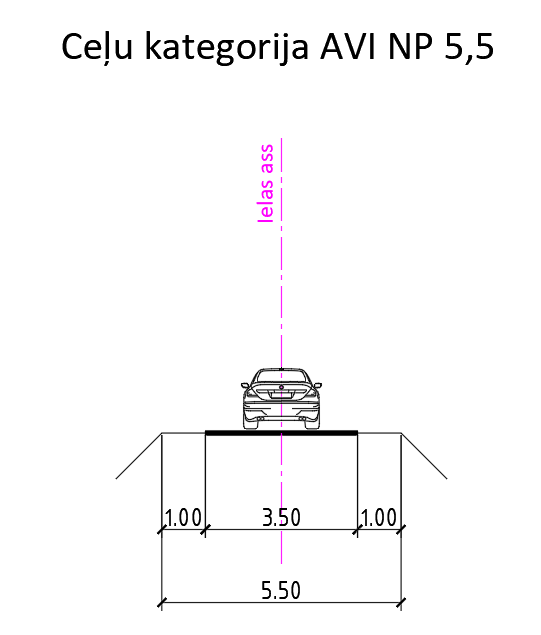 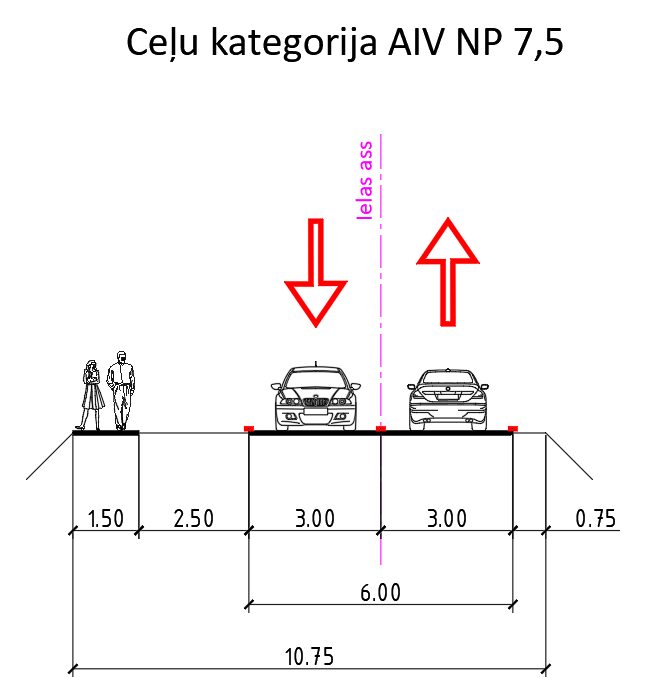 12
Vienotais ielu un ceļu tīkls
Ādažu novada vienotais ceļu un ielu tīkls ir veidots kā vienots, dažādu kategoriju ielu hierarhiski sakārtots tīkls. Ādažu novada vienotajā ceļu un ielu tīklā ietilpst visi Ādažu novadā esošie valsts autoceļi, pašvaldības ceļi un ielas un pašvaldības nozīmes ceļi un ielas. 

Ir izdalīti šādi ceļi:
Valsts autoceļš/iela ciemā vai pilsētā;
Pašvaldības bilancē esošs autoceļš/iela; 
Pašvaldības bilancē plānots autoceļš/iela; 
Pašvaldības nozīmes autoceļš/iela (esošs);
Pašvaldības nozīmes autoceļš/iela (plānots); 
Cits autoceļš (tai skaitā komersantu ceļi).
13
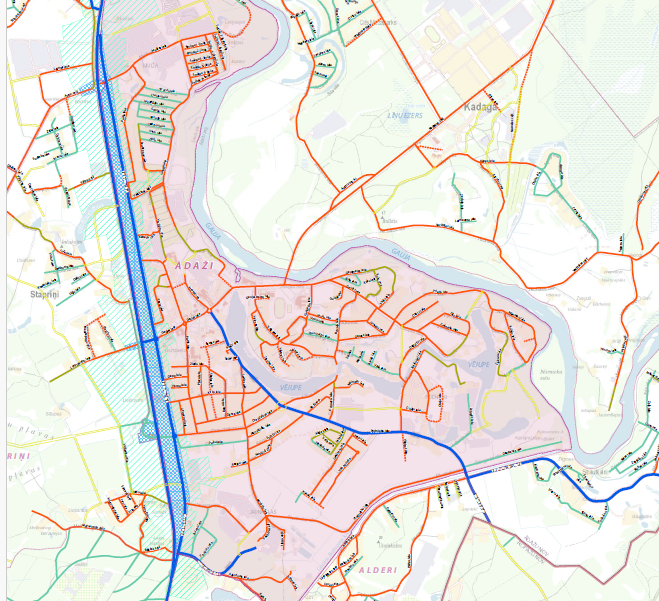 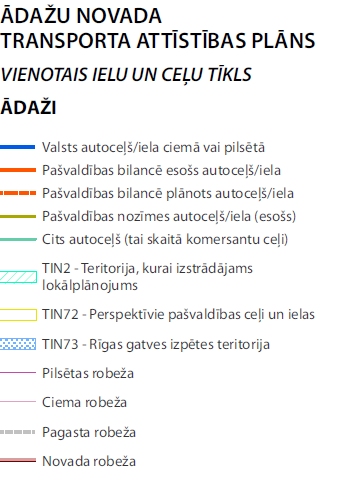 14
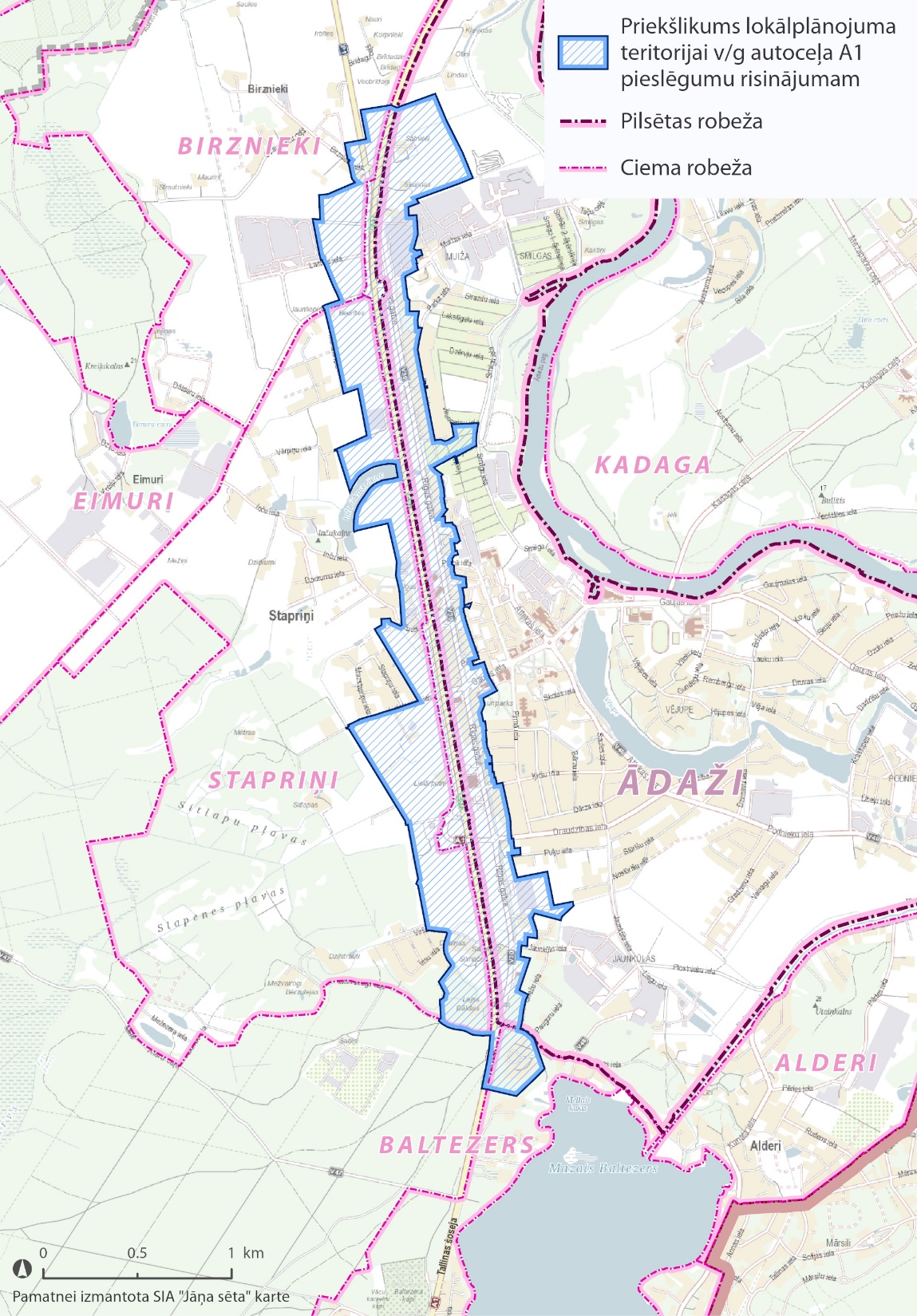 Rīgas gatve un v/g autoceļš A1
Sagatavots priekšlikums lokālplānojuma teritorijai, kuras ietvaros jārisina piekļuve A1 un Rīgas gatvei, un teritorijas starp tām satiksmes organizācijai
15
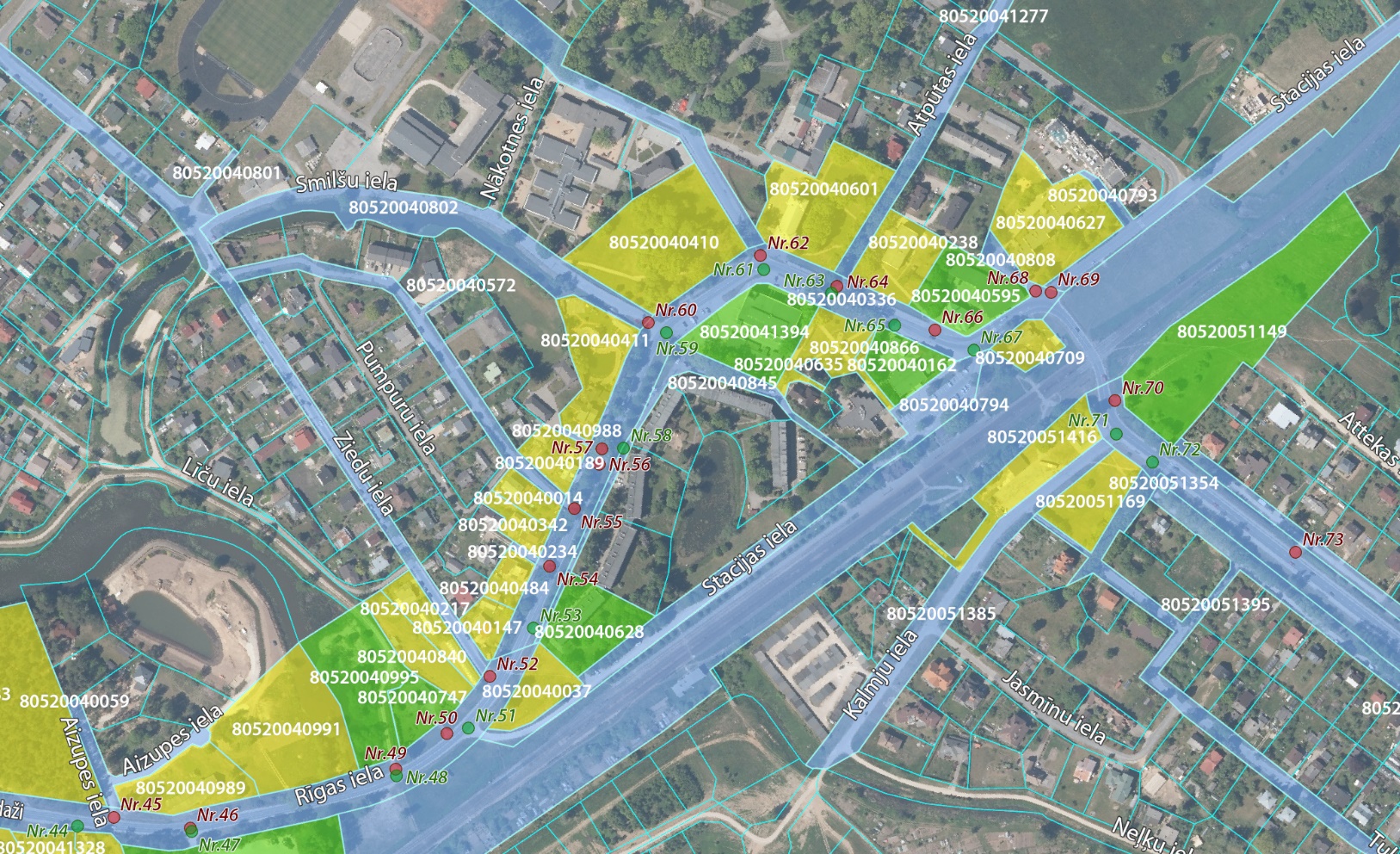 Pievienojumu vietas pie valsts autoceļiem
VAS «Latvijas valsts ceļi» sniegtā informācija
Izvērtēti, ņemot vērā:
esošo situāciju, nākotnes apbūves iespējas/vajadzības
Detālplānojumus un lokālplānojumus
Funkcionālo zonējumu
Satiksmes drošību
Citas piekļuves iespējas
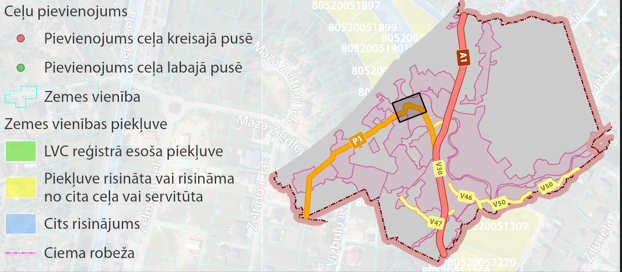 16
Velotransports
17
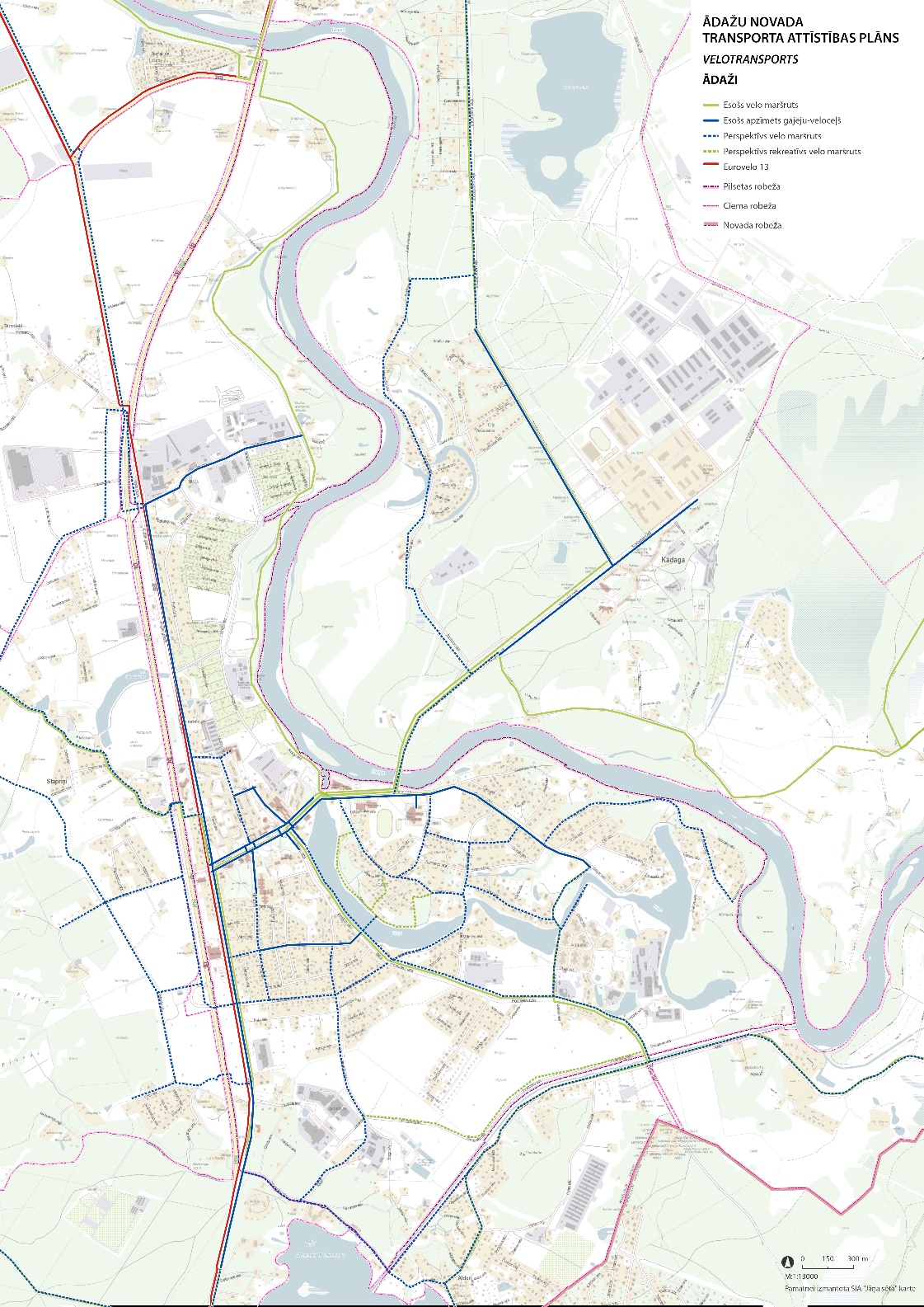 Pitch Deck
20XX
18
Gājēju infrastruktūra
Prioritāri jānosaka ietvju un velosipēdu ceļu posmi C kategorijas ielās, pie izglītības iestādēm, pilsētu un ciemu centros, kā arī publiskās vietās, kas ikdienā piesaista lielu cilvēku daudzumu.
19
Satiksmes drošības uzlabošanas risinājumi
Satiksmes drošības uzlabošanas risinājumi ar satiksmes organizācijas tehniskajiem līdzekļiem
Autotransporta kustības ātruma ierobežošana
Autotransporta tranzīta kustības ierobežošana
Konfiliktpunktu skaita samazināšana krustojumos, ierobežojot vai uzlabojot manevrus
Brīdinošais marķējums pirms bīstamām vietām/ gājēju pārejām
Satiksmes telpas sašaurinājumi
Interaktīvi kustības ātruma displeji
Ātruma radari
20
Iespējamība iet bojā, ja notriec transportlīdzeklis
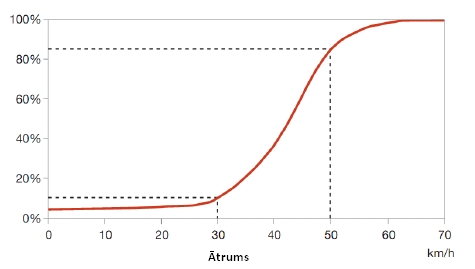 21
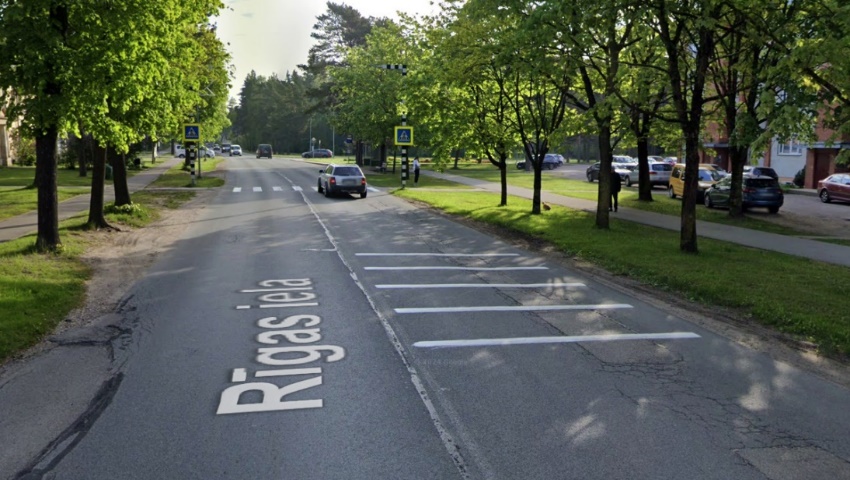 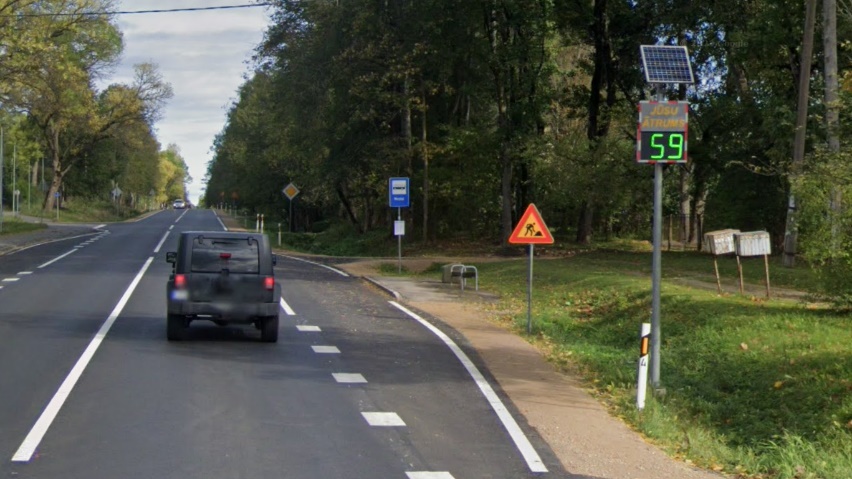 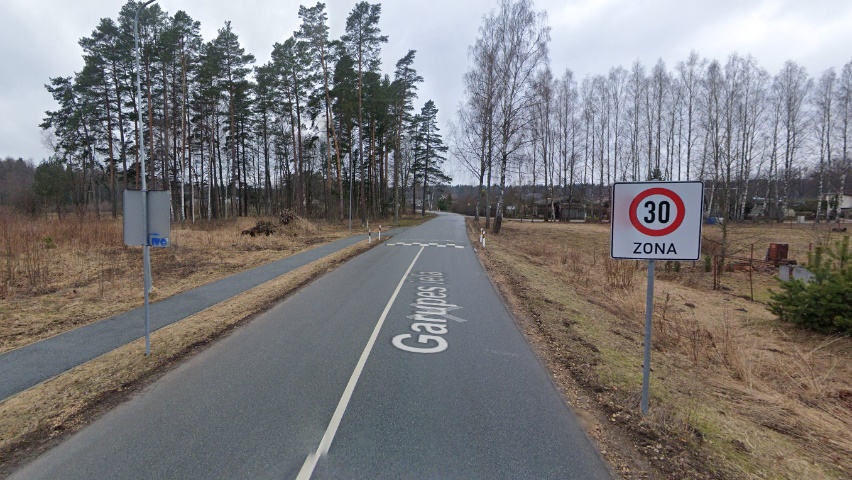 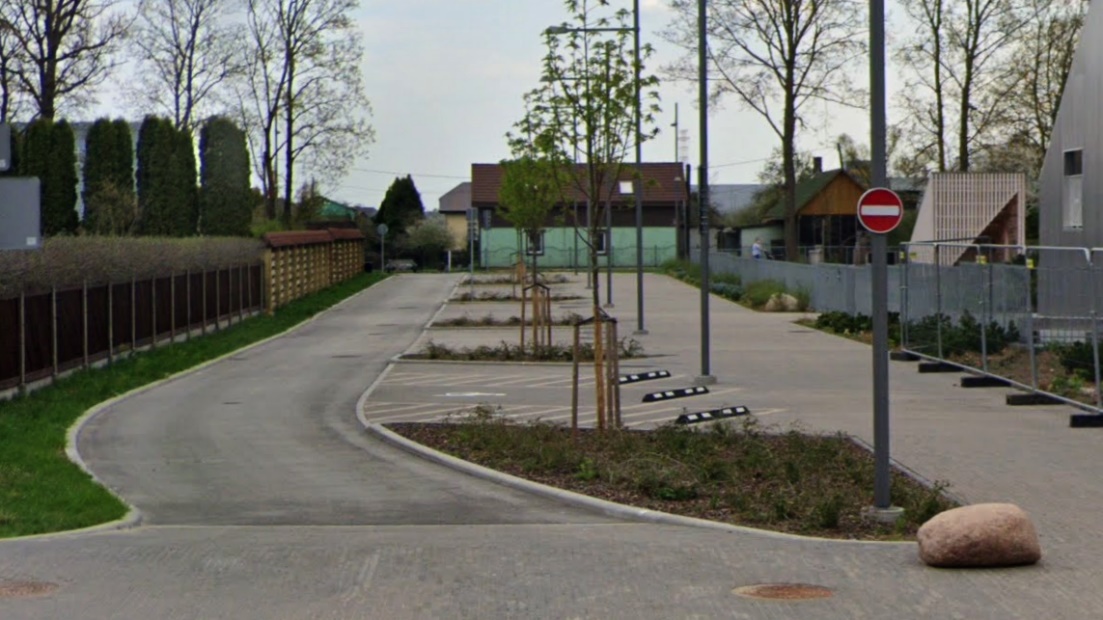 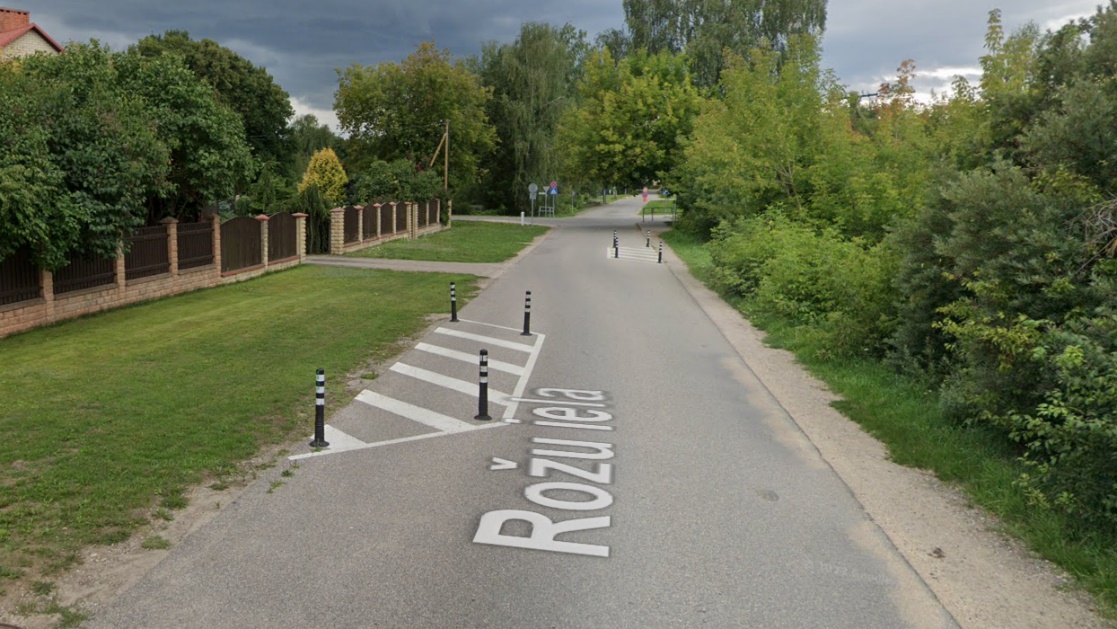 22
Satiksmes drošības uzlabošanas risinājumi
Satiksmes drošības uzlabošanas risinājumi ielu dizainā
Satiksmes drošības sala starp braukšanas joslām iebraucot apdzīvotā vietā
Nodalīta satiksmes telpa gājējiem un mikromobilitātei
Paceltas un apgaismotas gājēju pārejas
Ātrumvaļņi
Brauktuves sašaurinājumi pie krustojumiem
Brauktuves sašaurinājumi
Transporta filtri E kategorijas ielās
Autotransporta kustības ierobežošana ielās pie mācību iestādēm
Rotācijas apļu izveide
Redzamības brīvlauku nodrošināšana nepārredzamos krustojumos
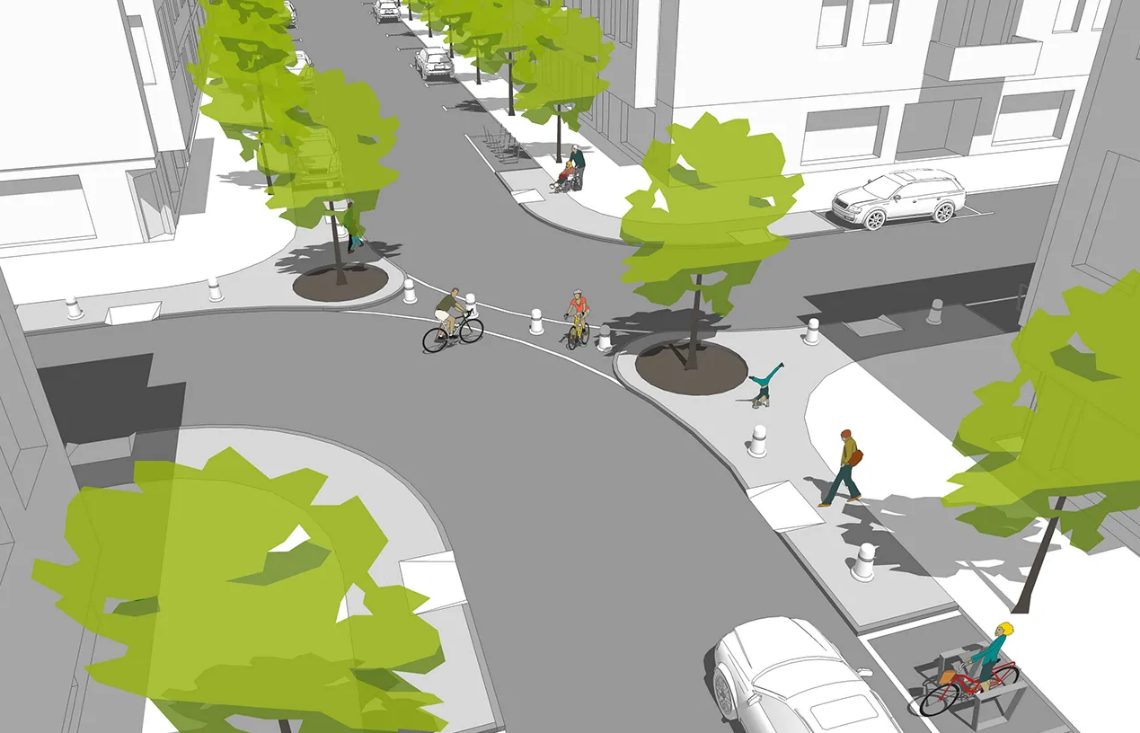 23
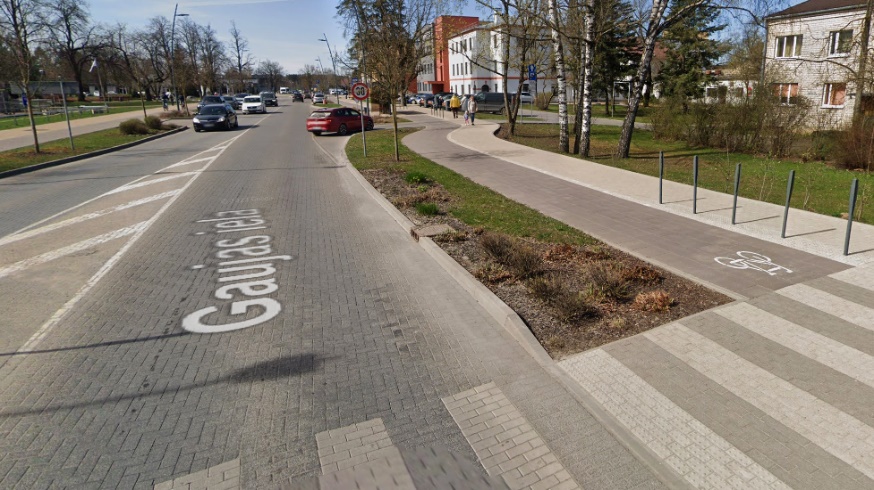 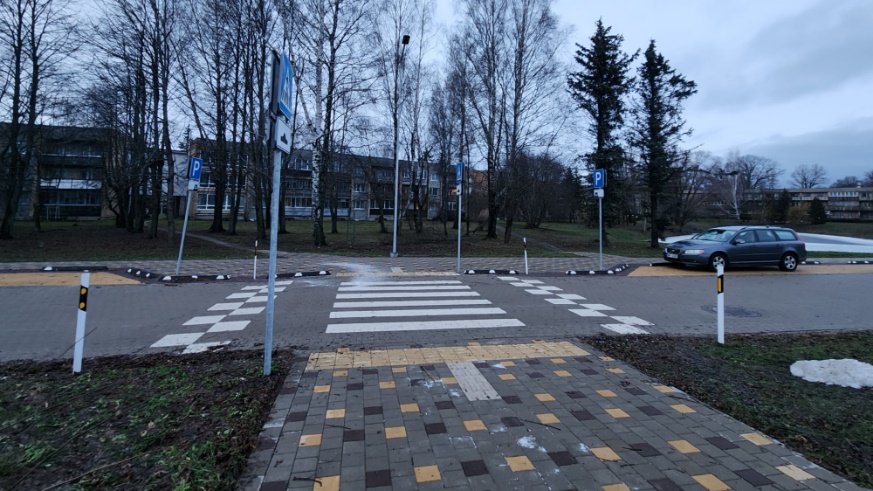 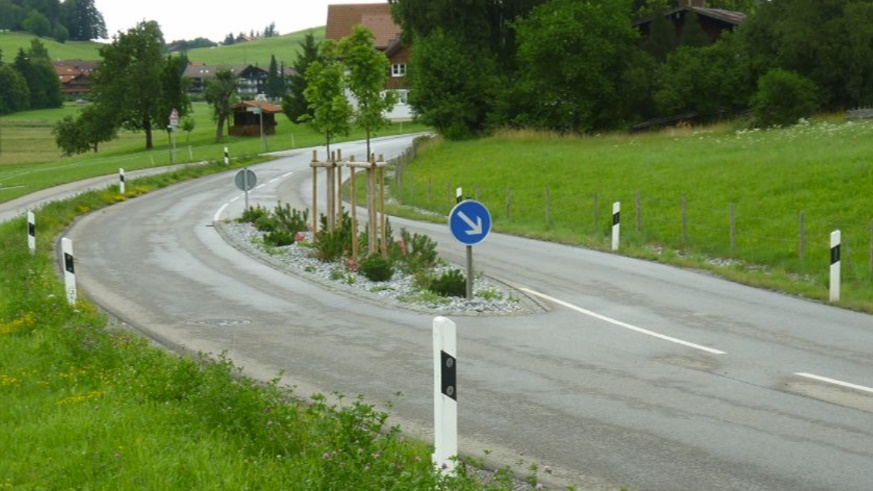 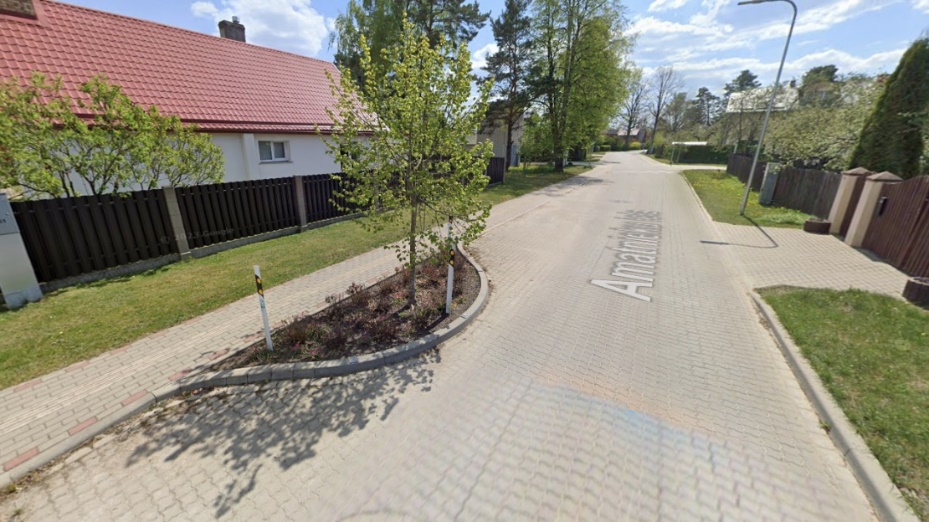 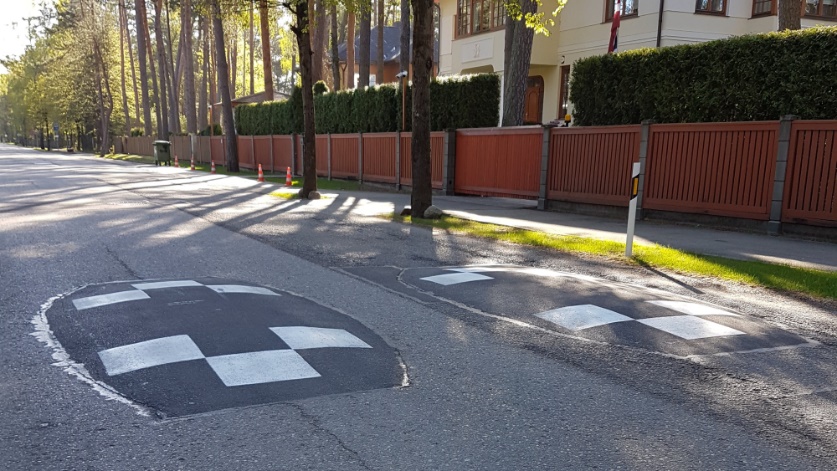 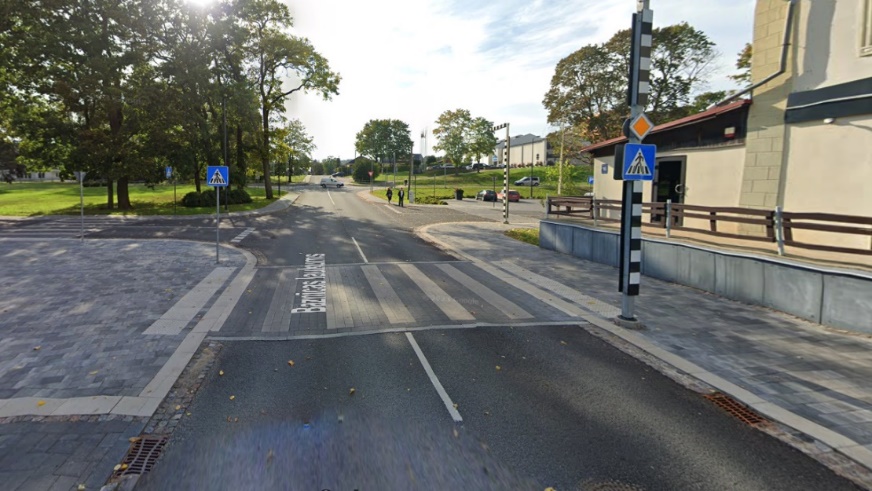 Kā būtiskākie drošības uzlabošanas pasākumi būtu turpināt attīstīt nodalītu gājēju un velo infrastruktūru, paplašināt 30 km/h ātruma ierobežojuma zonas, ieviest brīdinošos marķējumus uz brauktuvēm, sašaurināt brauktuves platumu, ierīkot kustības ātruma displejus, izbūvēt paceltas gājēju pārejas, ātruma vaļņus, rotācijas apļus, kā arī ierobežot tranzīta kustību.
Sabiedriskā transporta risinājumi
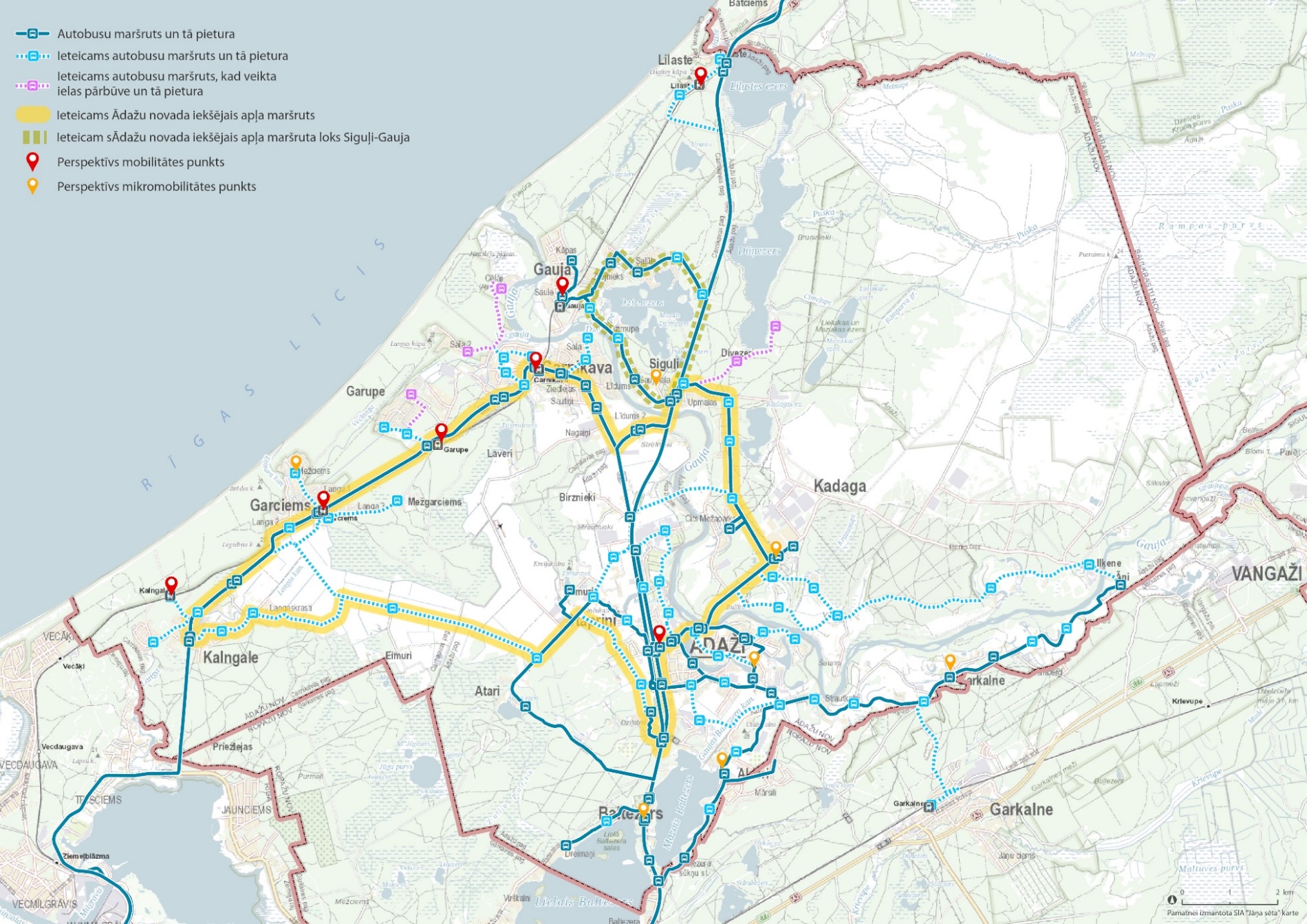 Ādažu novada iekšējais apļveida maršruts
Pagarinājumi piejūras ciemos
Reisu biežums
Iļķenes savienojums (nākotne)
Garkalnes virziens sadarb. ar Ropažu nov. 
Ciemu labāks savienojums ar Ādažiem
25
Mobilitātes punkti un autostāvvietas
Ādaži
Reģionālais mobilitātes punkts Gaujas ielā 3
Mikromobilitātes punkts pie Vējupes pludmales
Carnikava
Reģionālais mobilitātes punkts pie dzelzceļa stacijas “Carnikava”
Kadaga
Mikromobilitātes punkts
Garciems
Mobilitātes punkts pie dzelzceļa stacijas “Garciems”
Mikromobilitātes punkts Mežciema un Sporta ielu krustojumā
Gauja
Mobilitātes punkts pie dzelzceļa stacijas “Gauja”
Kalngale
Mobilitātes punkts pie dzelzceļa stacijas “Kalngale”
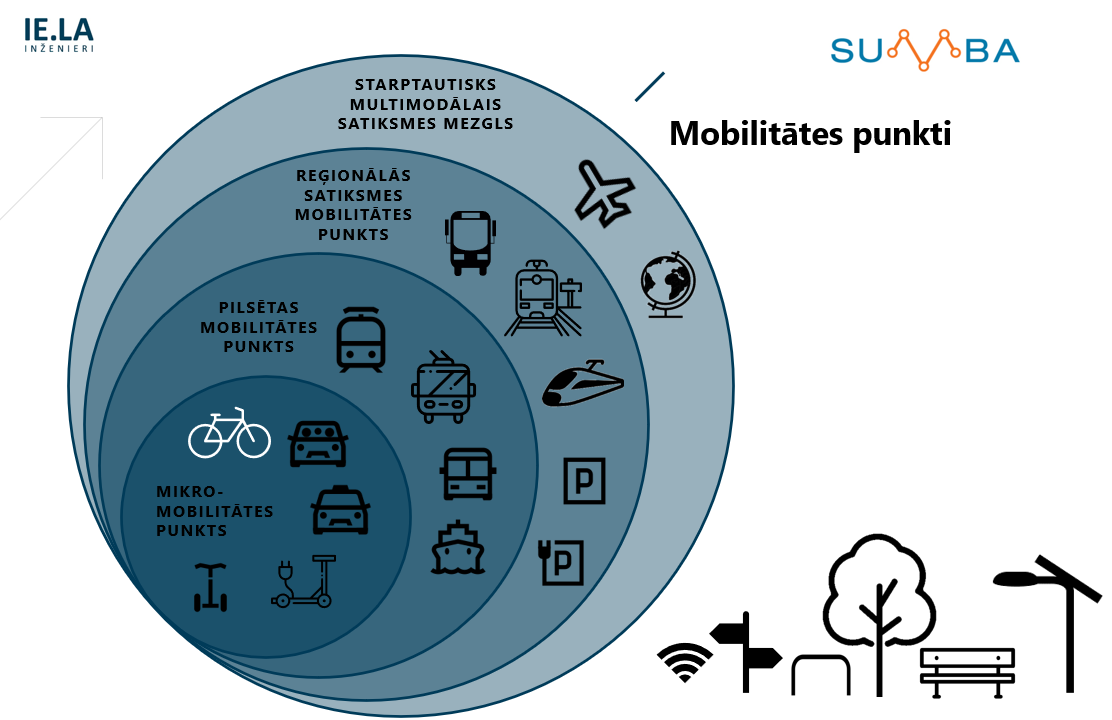 Garupe
Mobilitātes punkts pie dzelzceļa stacijas “Garupe”
Siguļi
Mikromobilitātes punkts
Lilaste
Mobilitātes punkts pie dzelzceļa stacijas “Lilaste”
Alderi
Mikromobilitātes punkts pie Alderu pludmales
Baltezers
Mikromobilitātes punkts pie Tallinas šosejas
Garkalne
Mikromobilitātes punkts
26
Ādažu mobilitātes punkta gājēju un velosipēdistu areāli
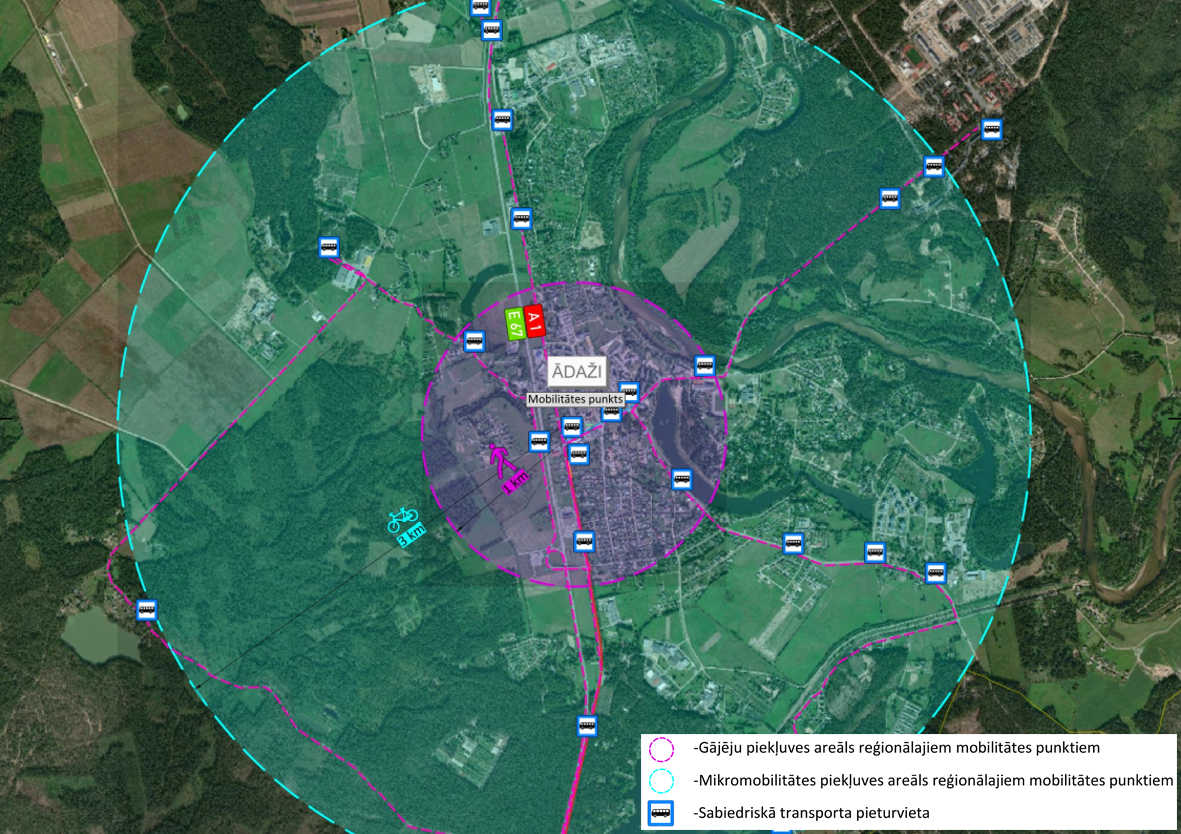 Mobilitātes punkta pilnās attīstības vizualizācija
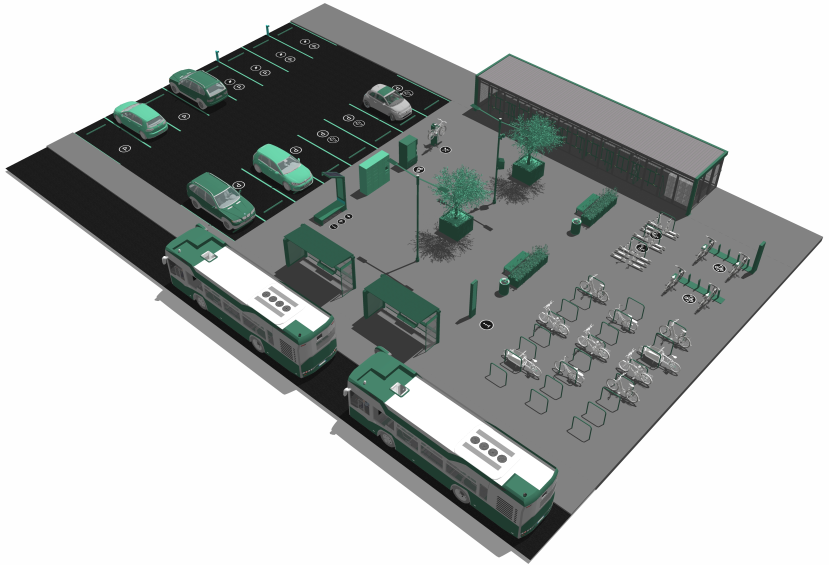 27
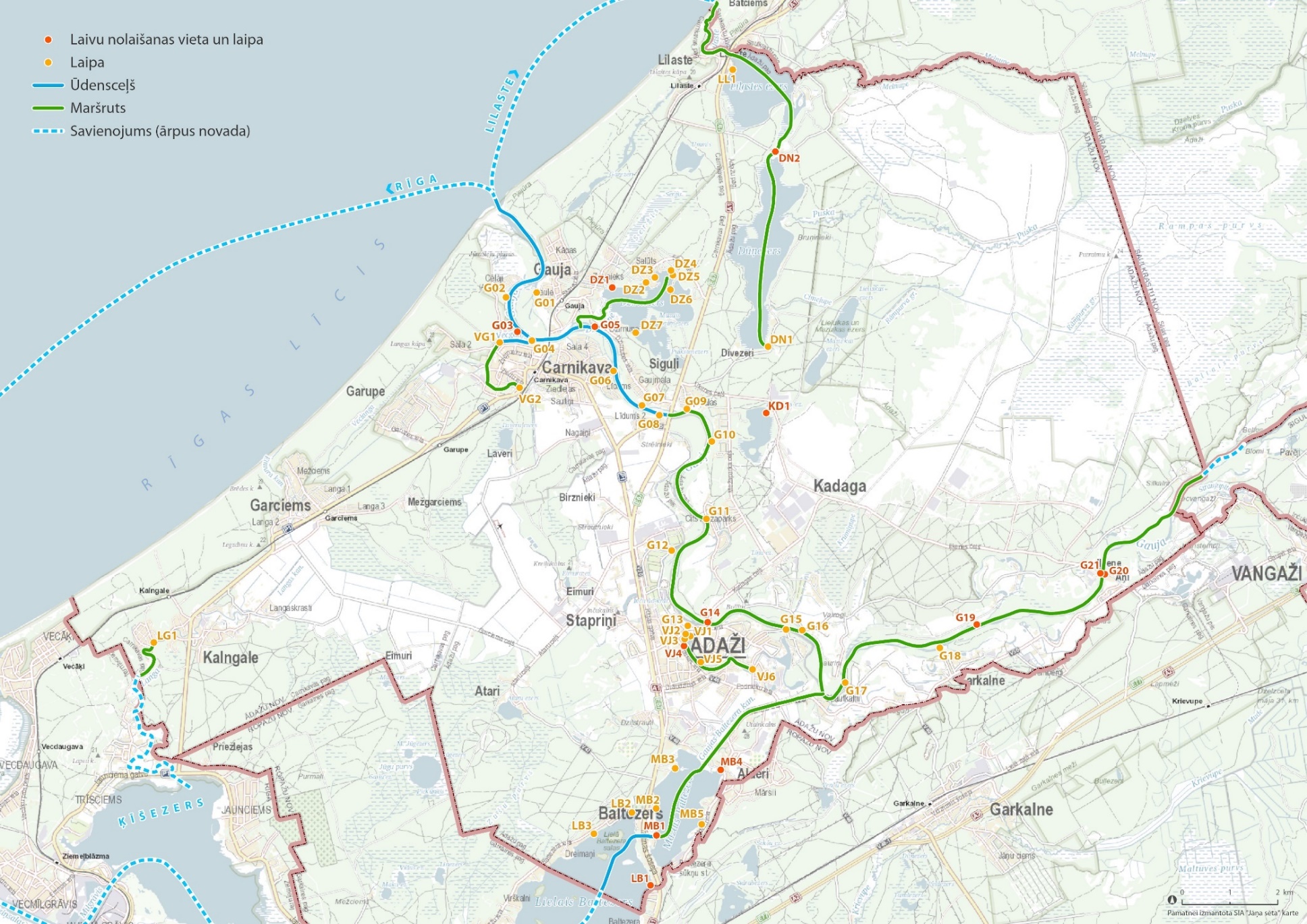 Ūdenstransports
Laivu nolaišanas vietas ūdenī
Laipas
Piekļuves vietas pie laipām pa pašv. īpašumiem, atsevišķos gadījumos pa privātiem īpašumiem 
Priekšlikumi maršrutiem
28
Publiskā apspriešana
Termiņš
Sanāksme
30 dienas 
04.10. – 1.11.
Hibrīdveida – attālināti un klātienē, datums jāprecizē
29
paldies
30